Мастер-класс
«Особенности работы                   в керамической мастерской»
ГБУ ДО «ЦРТДиЮ им. В.М. Комарова»
Педагог дополнительного образования 
Соломко Марина Юрьевна
г. Байконур, 2025
«Глина – из глубины веков до наших дней»
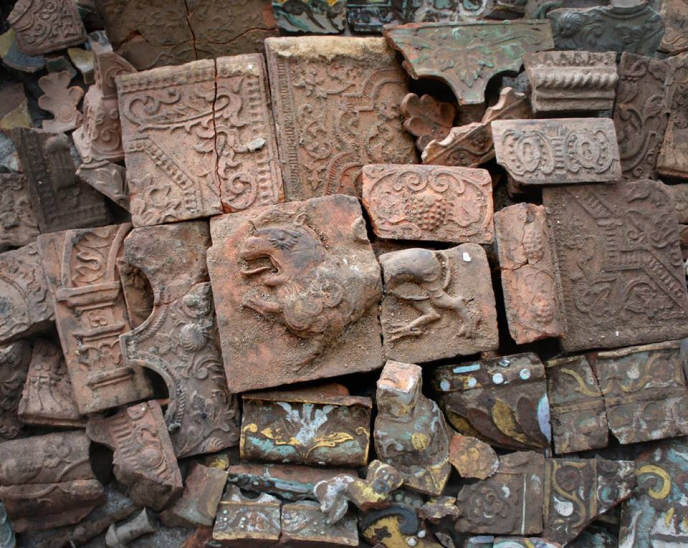 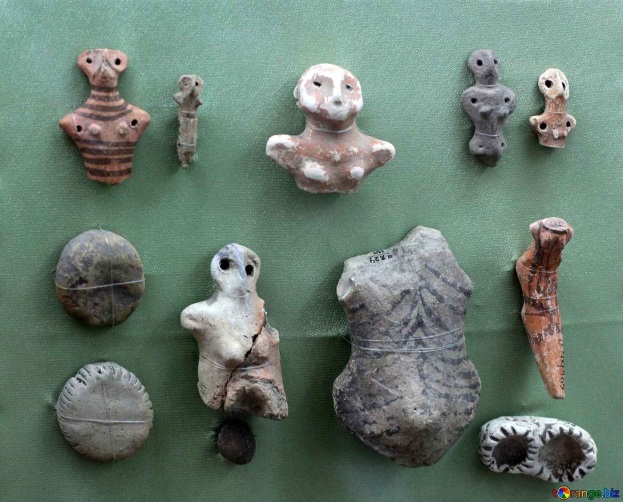 Керамические фигурки 4 век до нашей эры
Археологические раскопки усть-ёдарма.
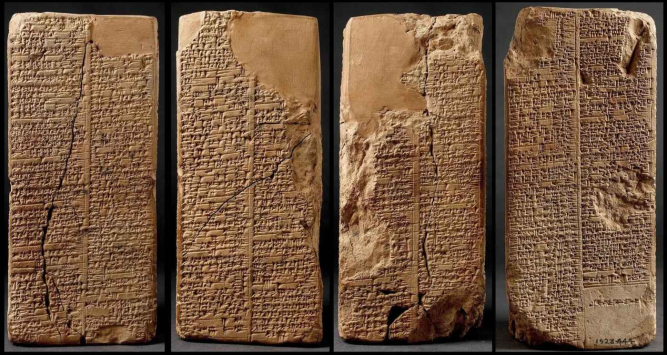 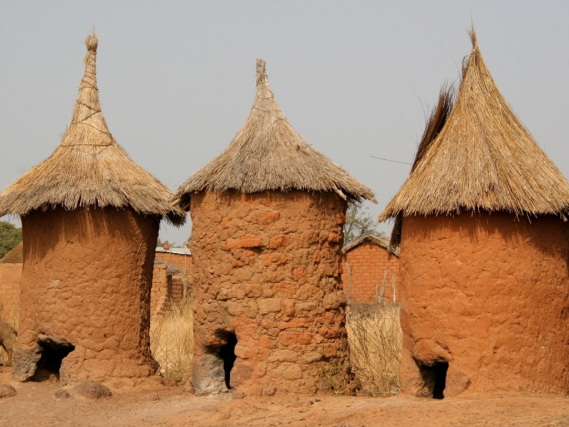 Призма Вельда-Бланделла список правителей Шумера. 1800 г. до н. э.
Африканские  глинобитные жилища -фульбе
«Глина – из глубины веков до наших дней»
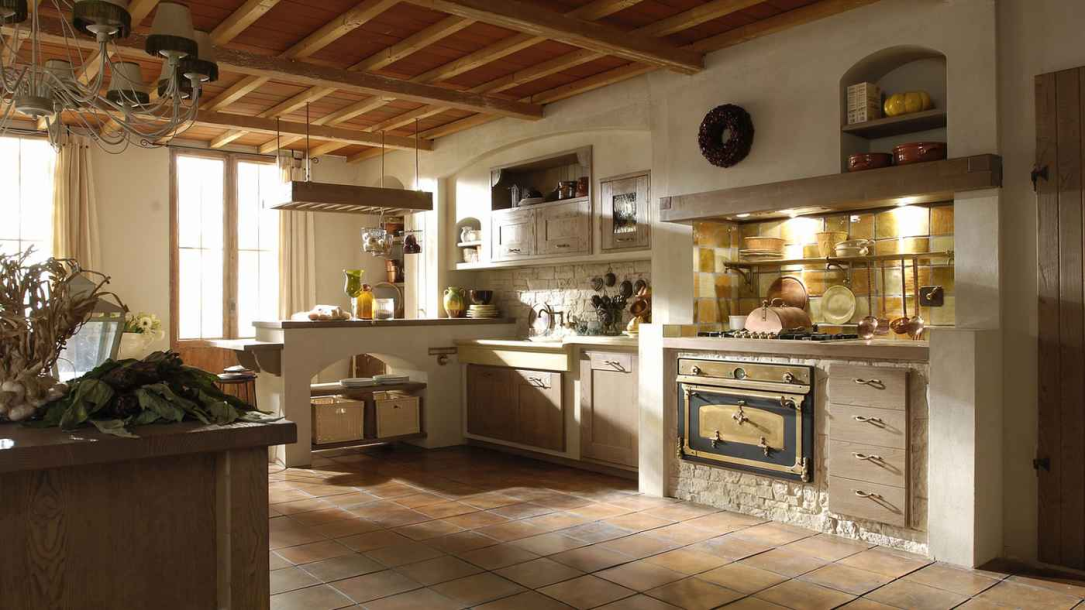 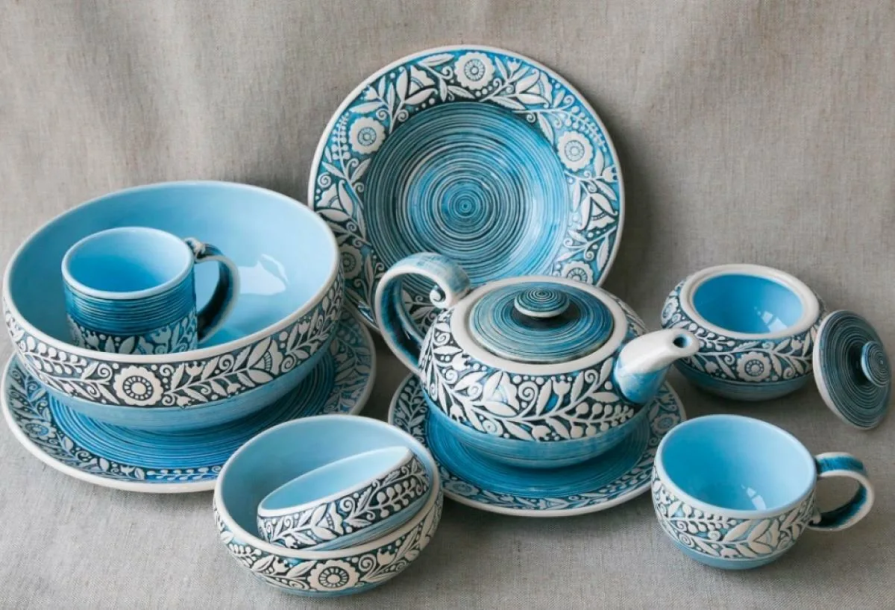 Современная посуда
Современный интерьер
Способы формования керамических изделий
Ручной способ формования керамических изделий
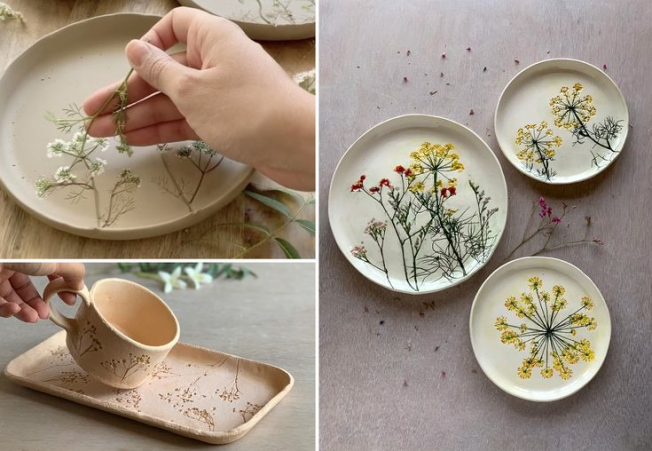 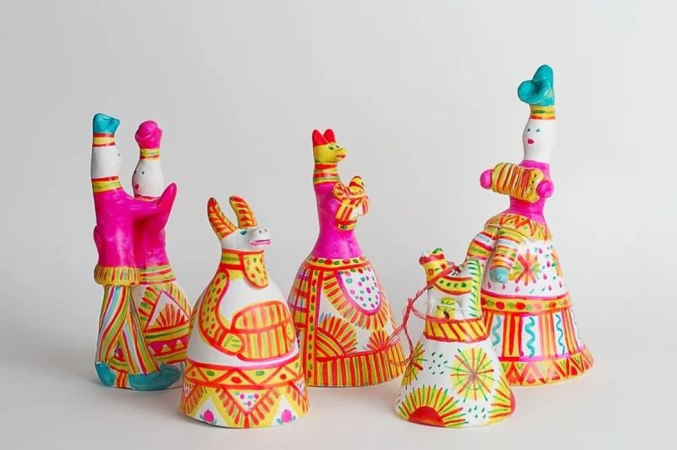 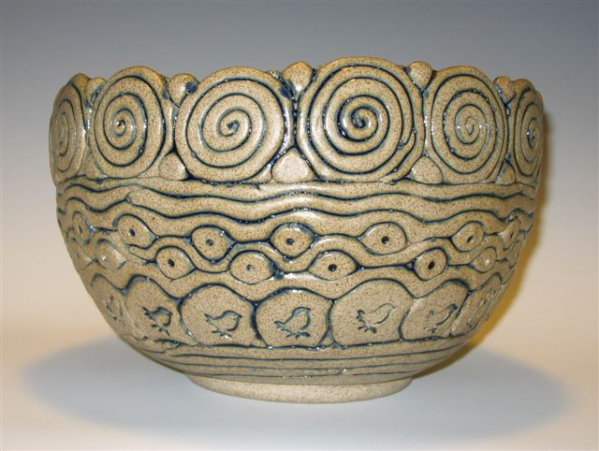 Пластовая техника
Жгутовая техника
Формование изделия из кома
Способы формования керамических изделий
Формование керамических изделий на гончарном круге
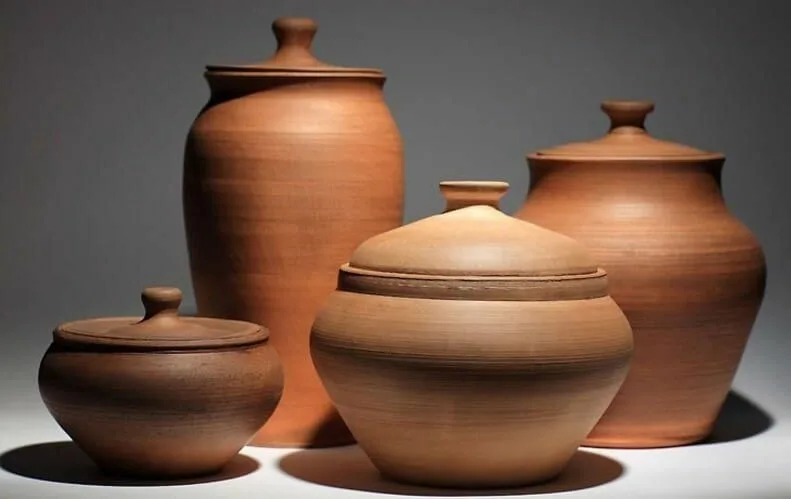 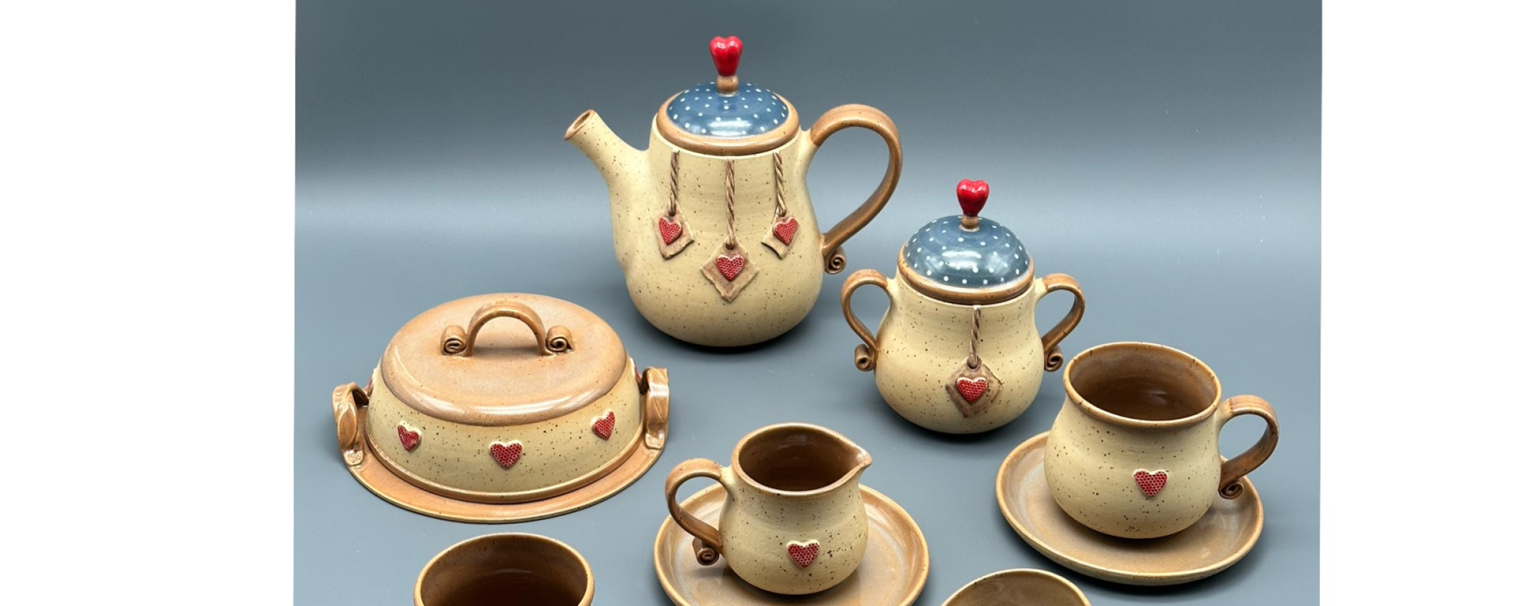 Этап №1Формование керамического изделия
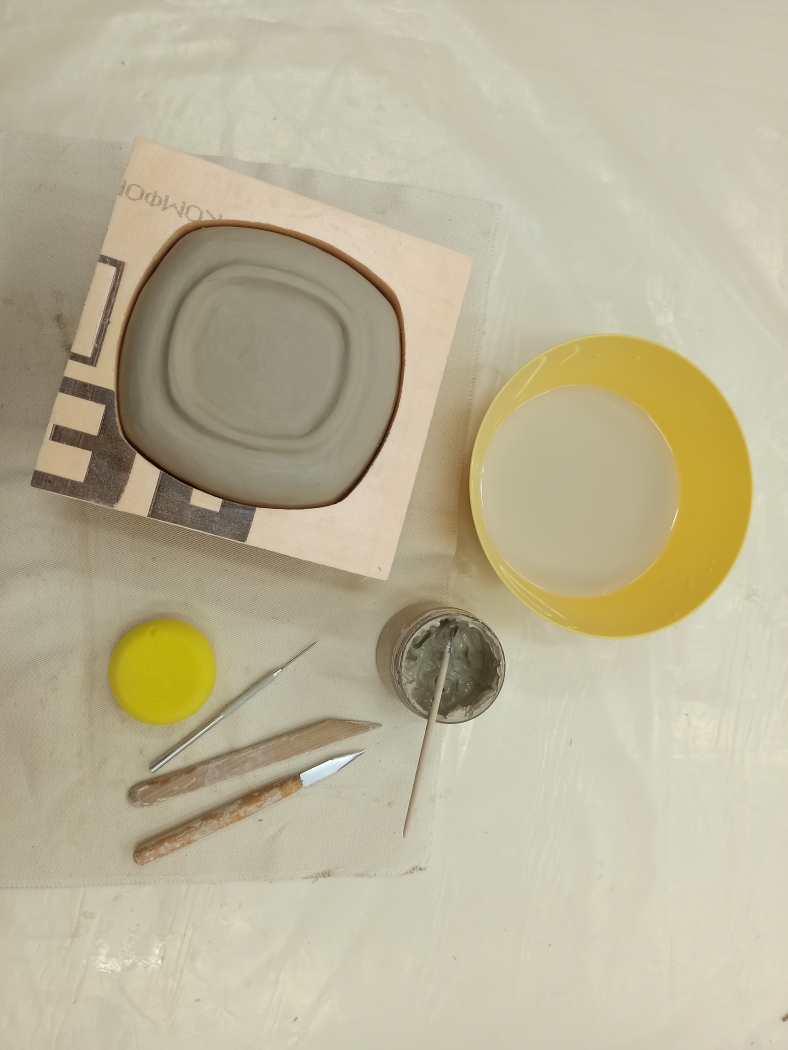 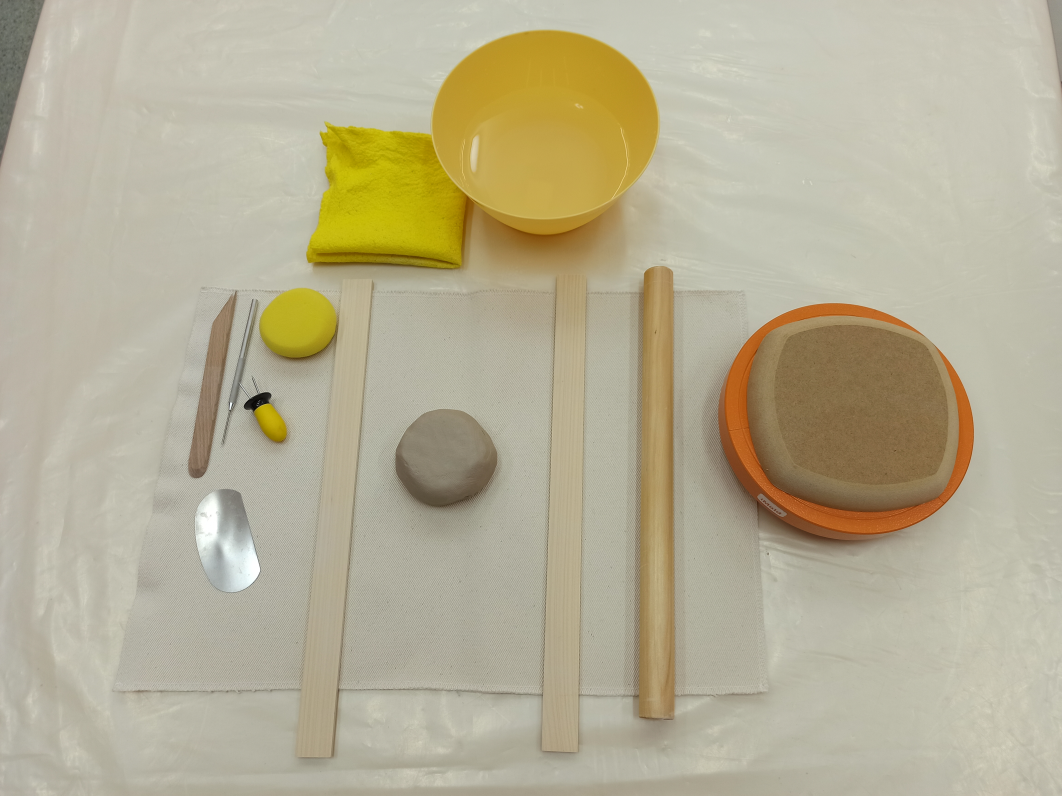 Этап №2Сушка изделия из глины
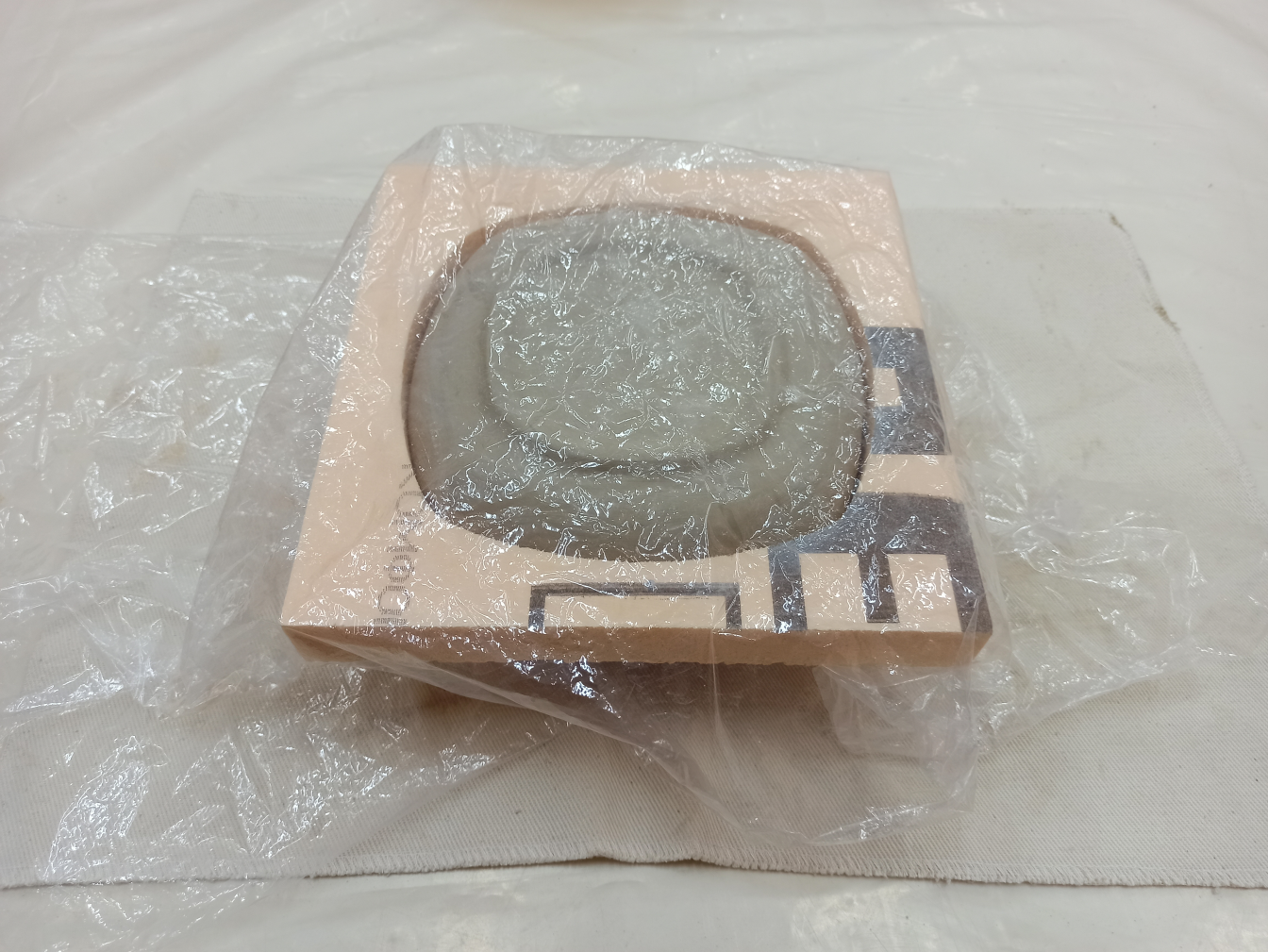 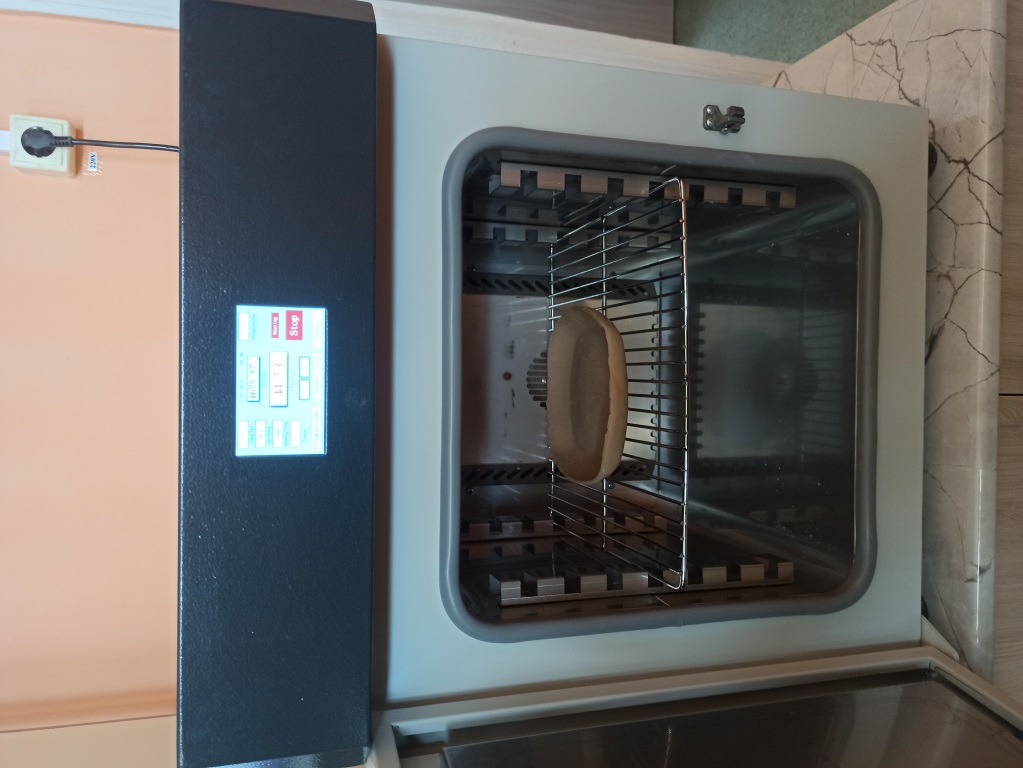 Сушильный шкаф RK 55 REFSAN
Этап №3Замывка изделия из глины
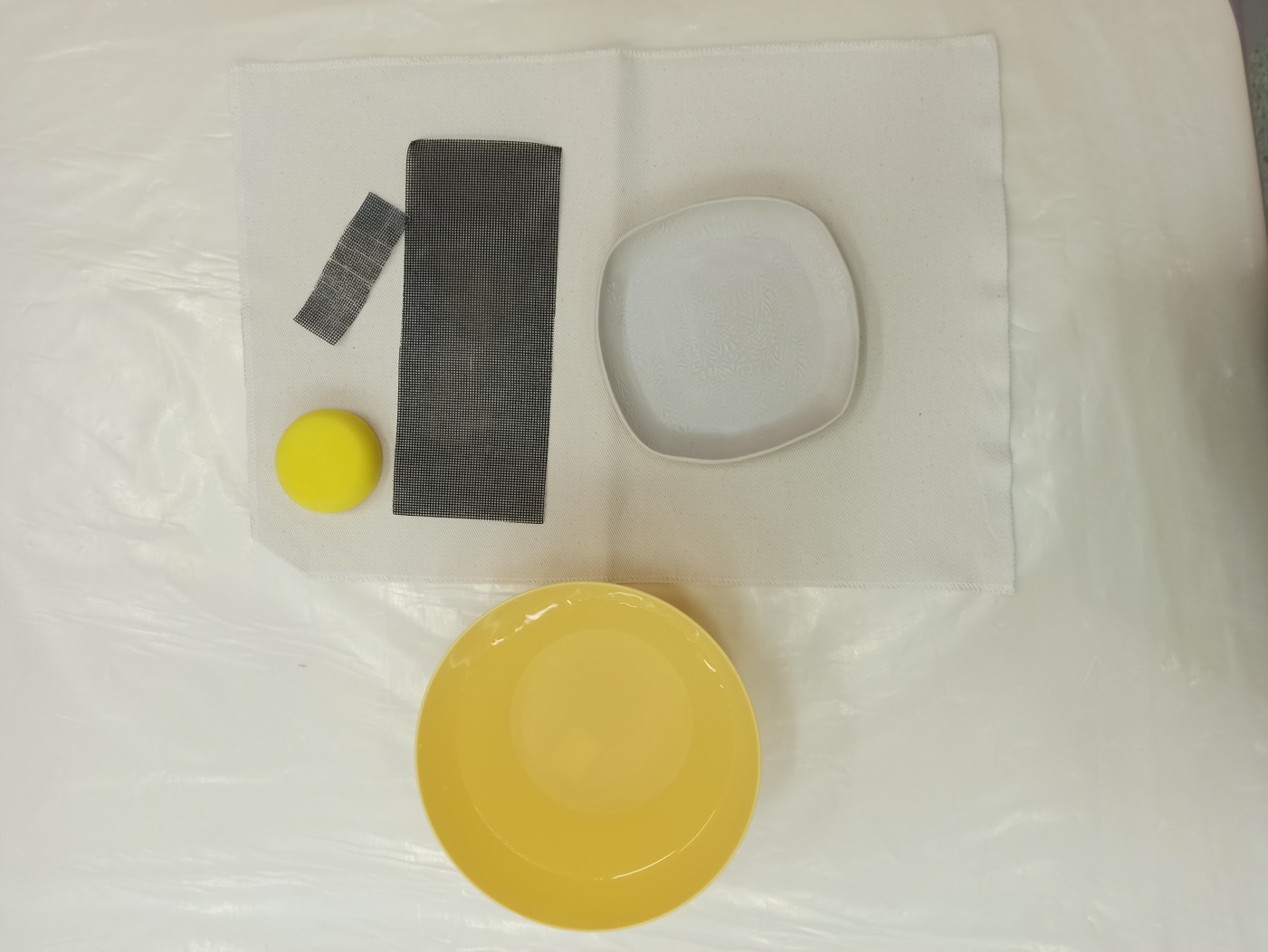 Этап №4Роспись изделия из глины ангобами
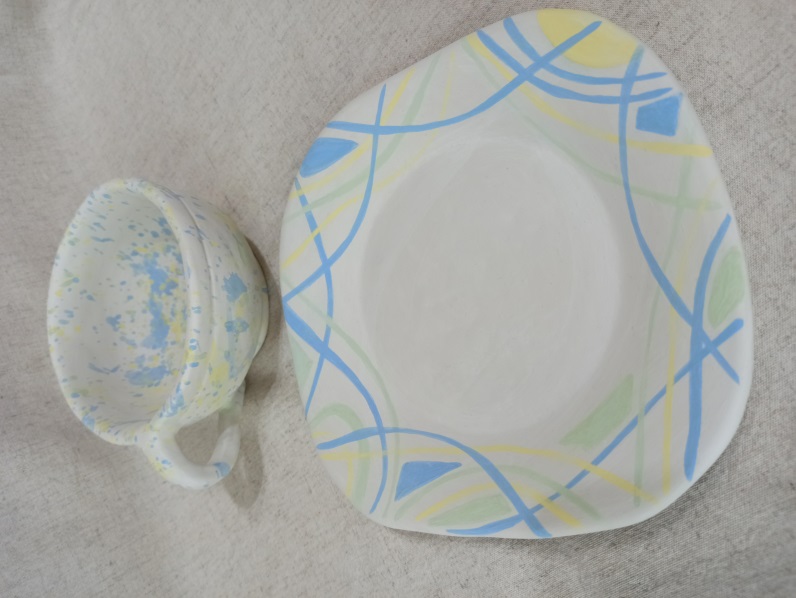 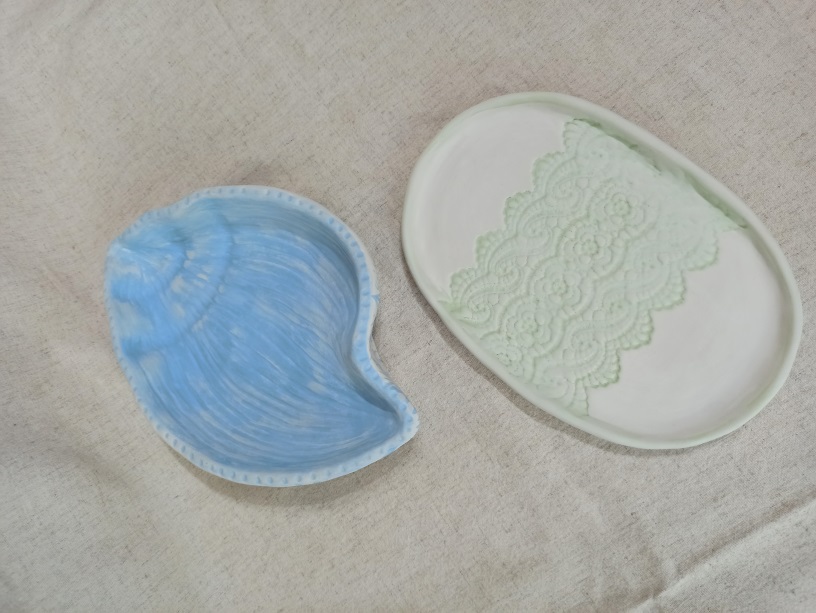 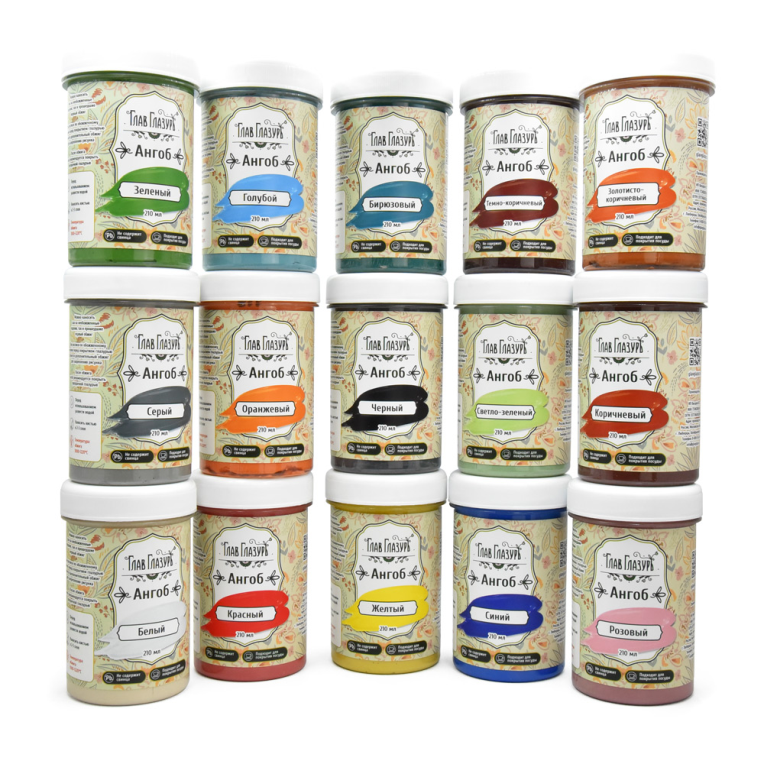 Этап №5Утильный обжиг (950°-1000°)
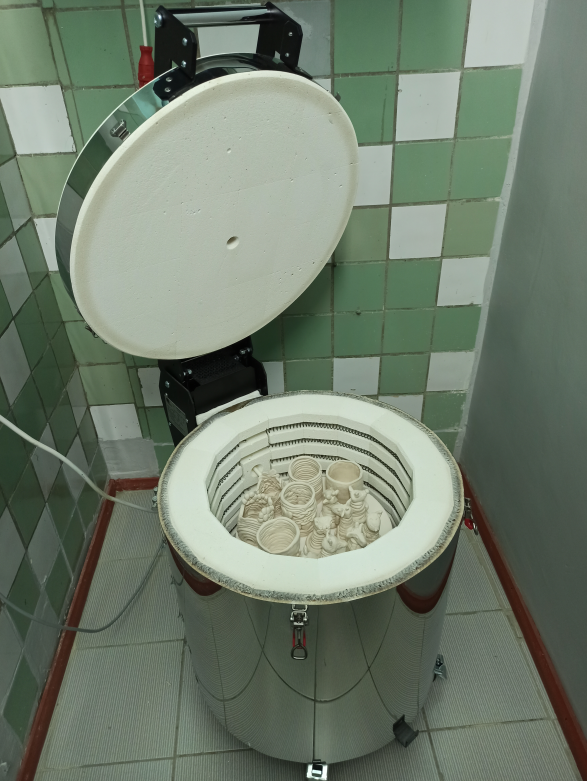 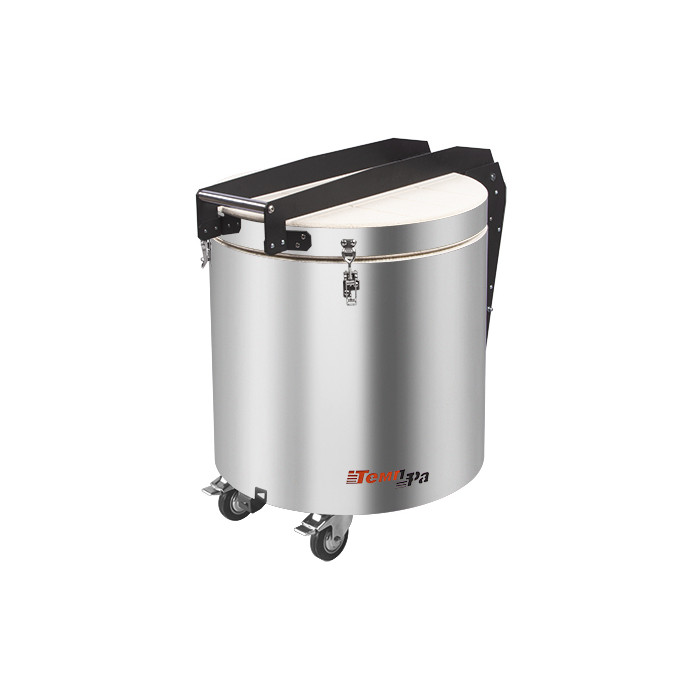 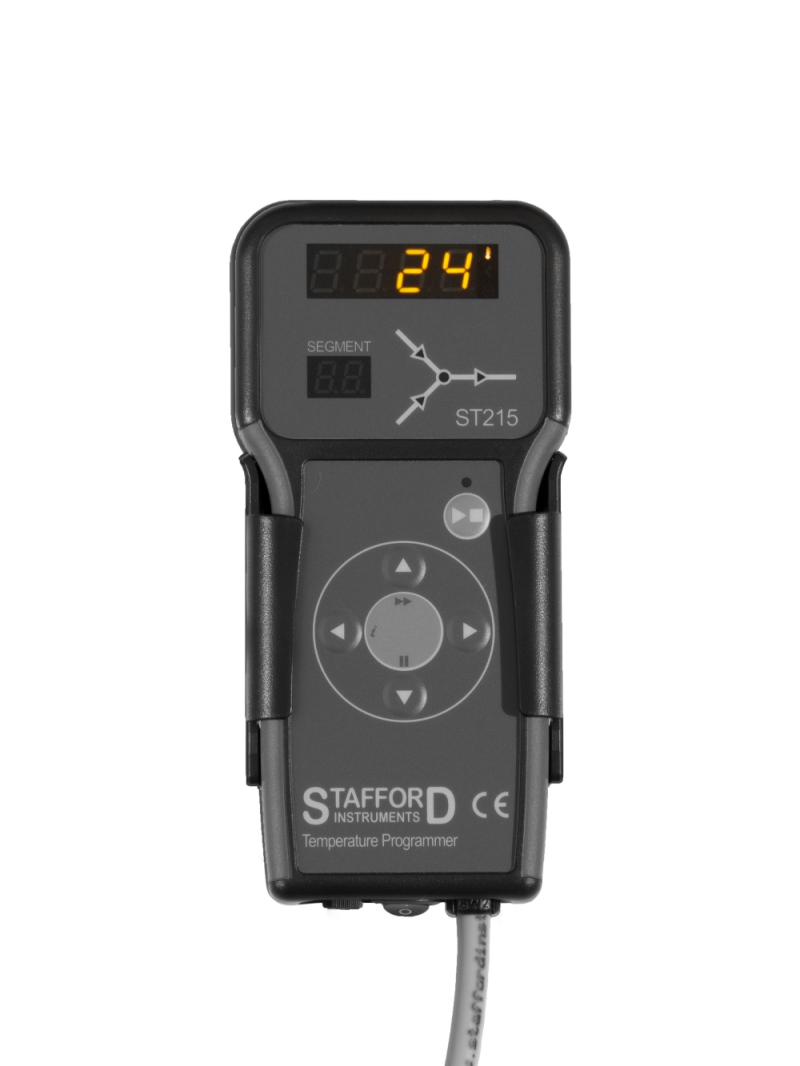 Муфельная печь TempRa TM 60H c программатором ST 215
Этап №6Глазурование изделия
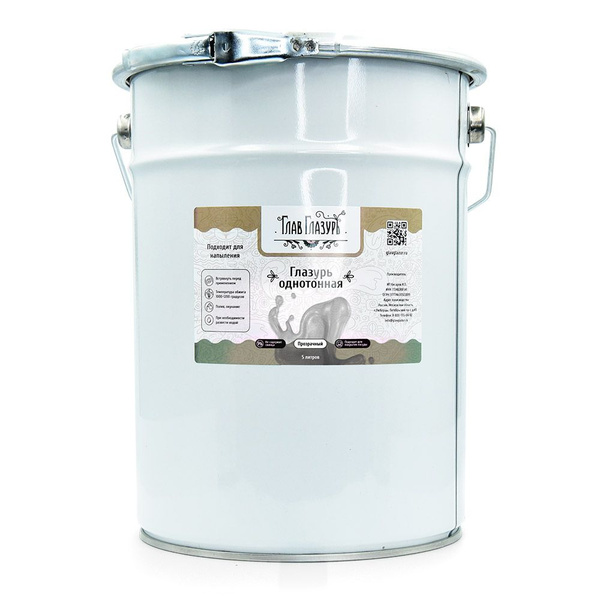 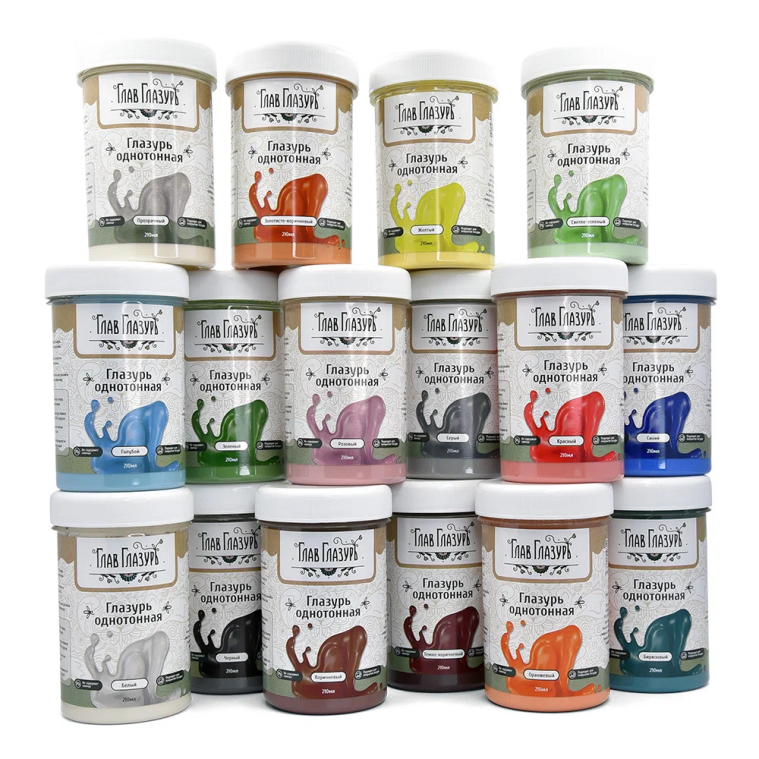 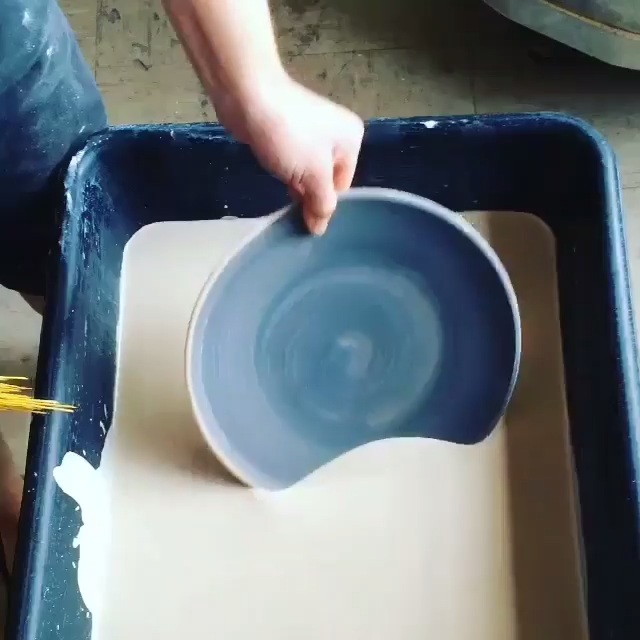 Глазурование методом окунания
Кистевой метод глазурования
Этап №7Политой обжиг (1050°)
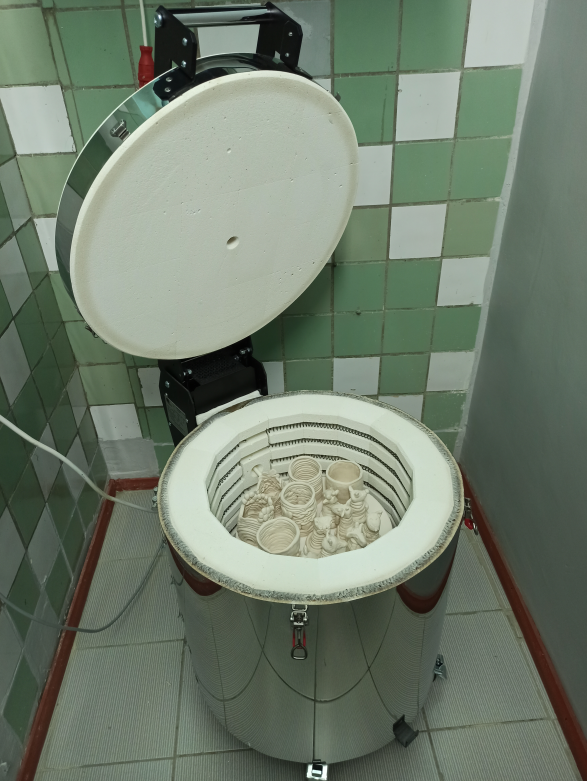 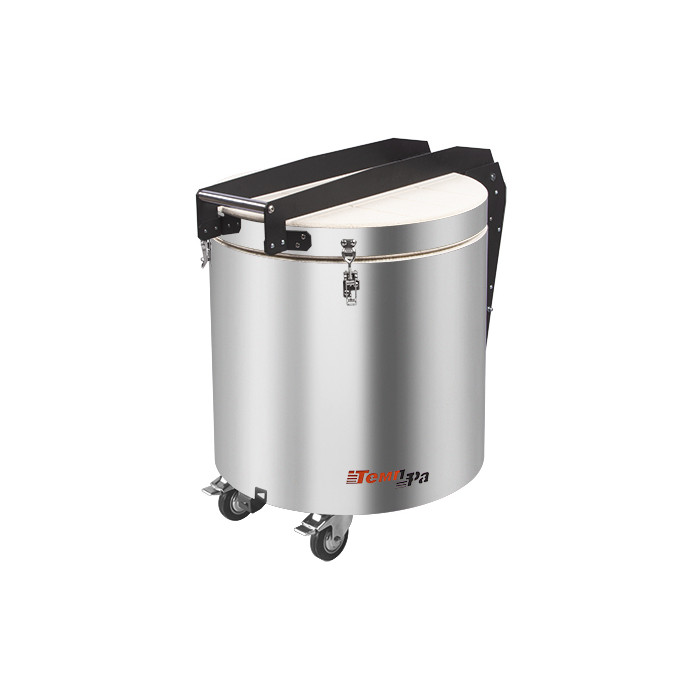 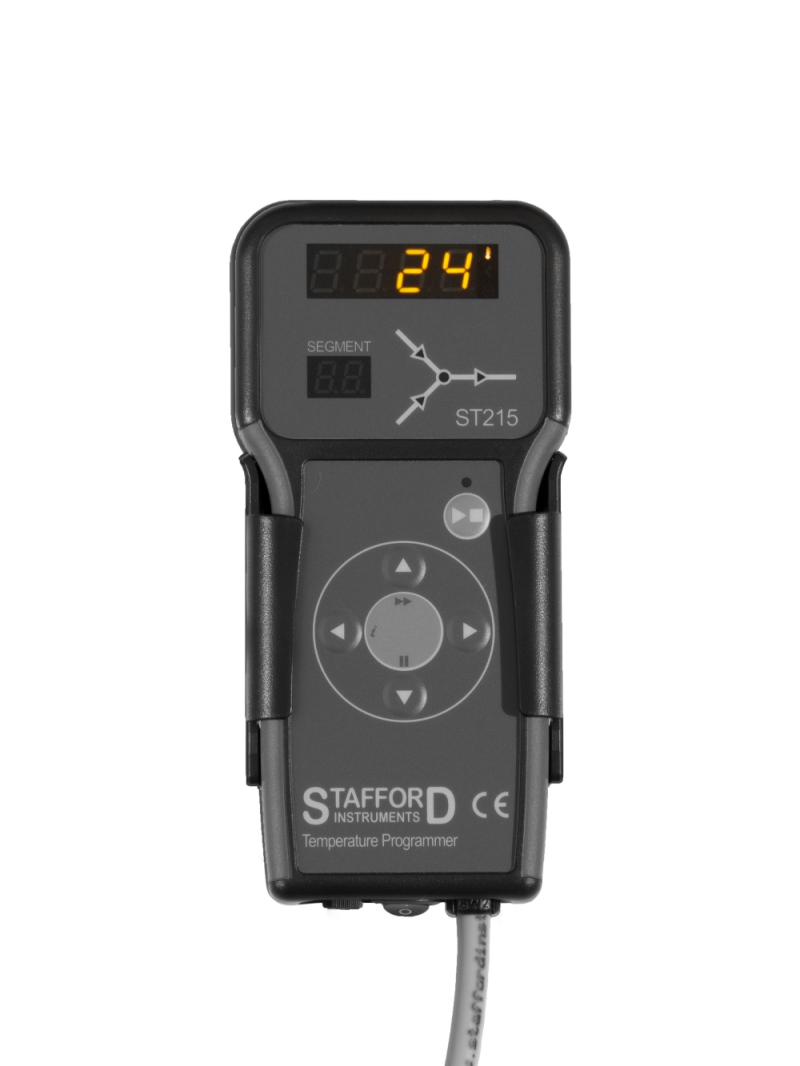 Муфельная печь TempRa TM 60H c программатором ST 215
Готовое керамическое изделие
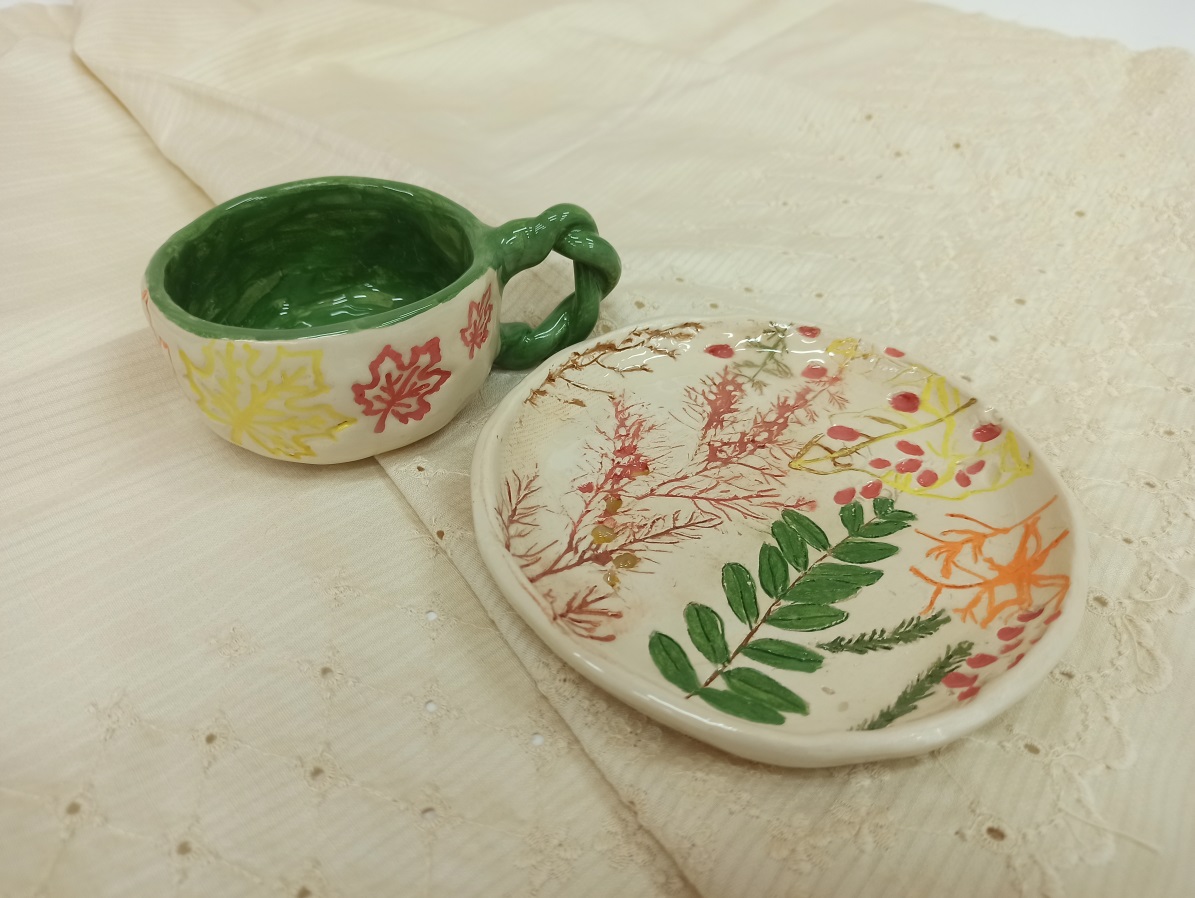 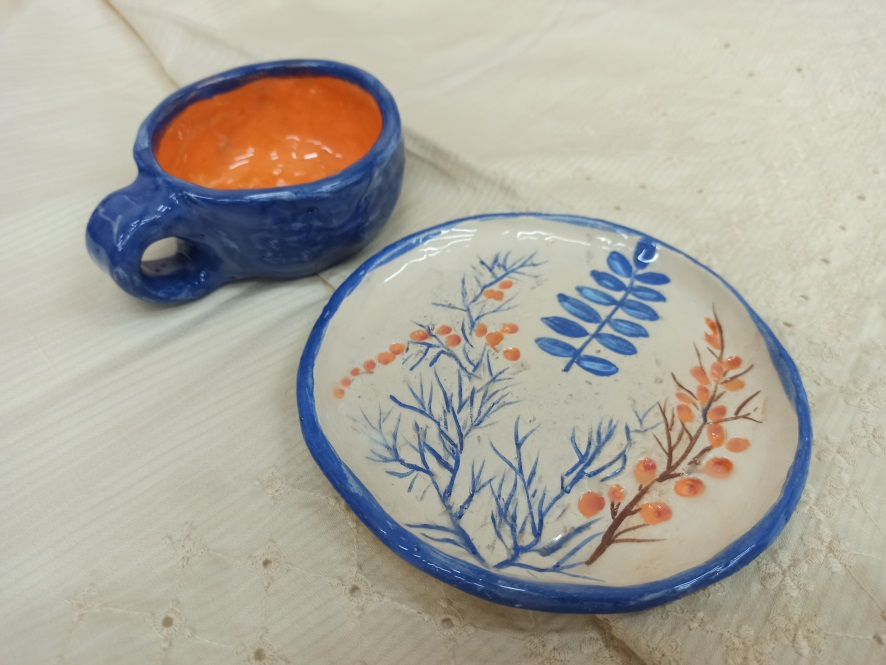